Heart Phantom
Lacey Halfen, Jessica Hause, Erin Main, Peter Strohm and Fan Wu

Client:  Orhan Unal

Advisor:  Willis Tompkins
Outline
Physiology of the Heart
Atrial Fibrillation
Symptoms and complications
Treatment procedure
Client’s Research
Design Specifications
Final Design
Casing
Heart chamber
Tubing connections
High definition block
Future Testing
Heart Physiology
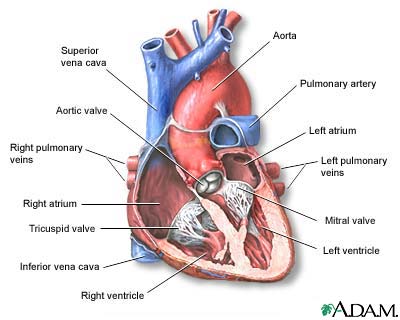 http://www.nlm.nih.gov/medlineplus/ency/images/ency/fullsize/1056.jpg
Atrial Fibrillation
Characterized by
Irregular atrial beating
Disordered electrical signals
Poor blood flow
Increased blood clot risk
Complications
Stroke (blood clots)
Heart Failure
Atrial Fibrillation Treatment
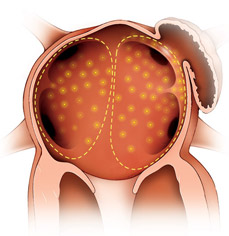 Pulmonary Vein Isolation
Catheter Pathway
Enters at femoral vein
Travels through inferior vena cava into right atrium
Puncture through to left atrium
Tissue Ablation
Irregular impulses originate from pulmonary veins
Scaring of heart tissue to isolate irregular signals
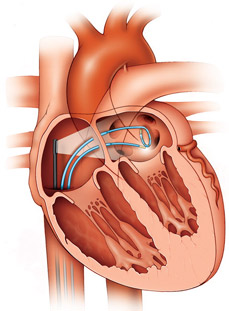 http://www.cpmc.org/services/heart/tx/pvai.html
Client’s Research
Treatment of atrial fibrillation under MRI guidance
Solenoid-tipped catheter
Awaiting FDA approval
Animal/phantom testing
Human testing
Design Specifications
Size
Diameter 13’’
Length 13’’
Vasculature
Pulmonary Veins:  inlets
10 – 20 mm (diameter)
Superior Vena Cava:  outlet
20 – 30 mm (diameter)
Inferior Vena Cava:  catheter entry point
20 – 30 mm (diameter)
Heart chamber division
Permeable foam membrane
Thin disposable membrane
MRI compatible (no ferrous materials)
Transparent and leak proof
Final Design - Casing
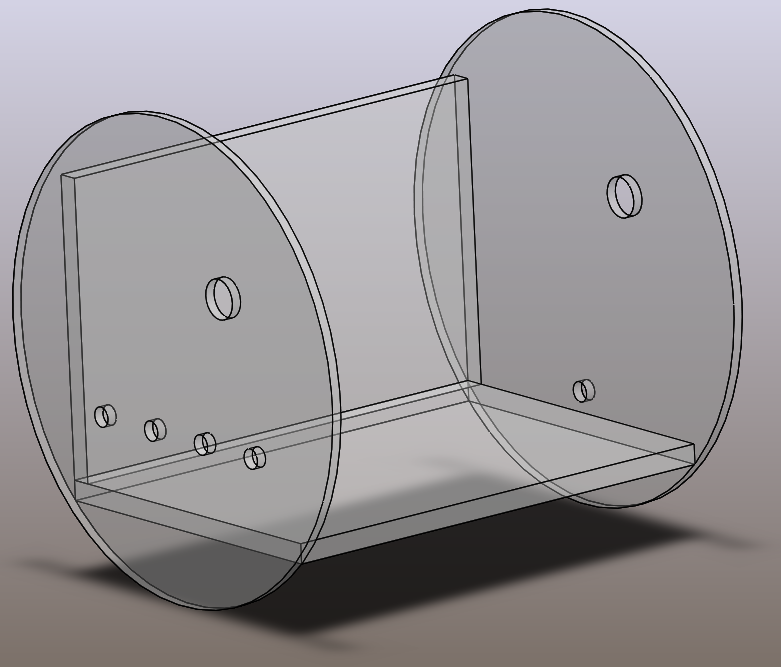 Superior
Vena Cava
Inferior
Vena Cava
Pulmonary Veins
Outlet to system
Drain
Catheter entry point with sheath
Inlets to system
Pump connection
Final Design – Heart Chamber
Superior
Vena Cava
Screws & Bolts
Seal heart chamber
Outlet
Pulmonary Veins
Inlets
Disposable Septum
Permeable Foam Membrane
Catheter puncture from right to left atrium
Allow fluid flow from left to right atrium
Inferior
Vena Cava
O-rings
Seal heart chamber
Catheter entry point
Final Design – Heart Chamber Cont.
Catheter Pathway
Flow Pathway
Final Design – Tubing Connections
Acrylic Wall
Snap Grip
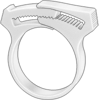 Polycarbonate Tubing
Tapered to prevent catheter from catching
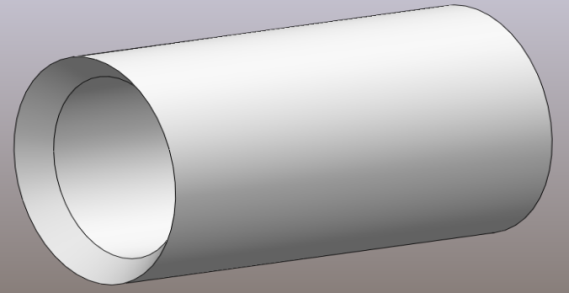 Tygon Tubing
Final Design – High Resolution Block
Visualization of catheter and surrounding vasculature on MRI
Central hole
Inferior vena cava
Small holes
Surrounding vasculature
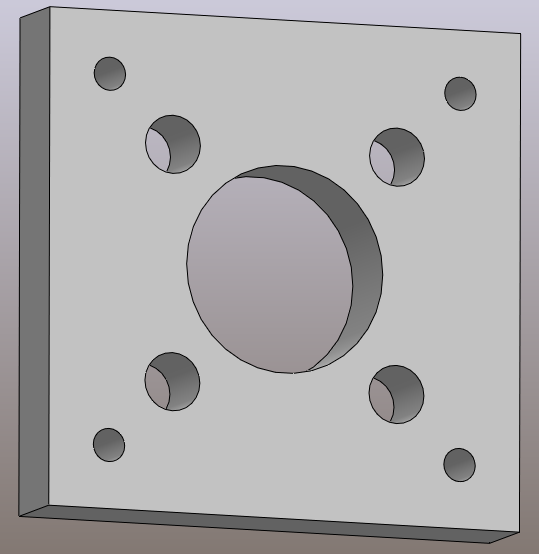 Future Testing
Leak Testing
Static and dynamic
Flow Testing
No air in tubing
Laminar flow
MRI Testing
Visualization of catheter
High resolution block
Septum Testing
Determine permeability and ease of replacement
Questions?
References
Mayo Clinic Staff (2007) Heart Disease: 	Atrial Fibrillation. Retrieved February, 2009, 	from http://www.mayoclinic.com/